Fig. 3 Effect of ROS generator on H2O2 content of boar sperm. Flow cytometric two-dimensional ...
Biol Reprod, Volume 81, Issue 3, 1 September 2009, Pages 553–561, https://doi.org/10.1095/biolreprod.109.076471
The content of this slide may be subject to copyright: please see the slide notes for details.
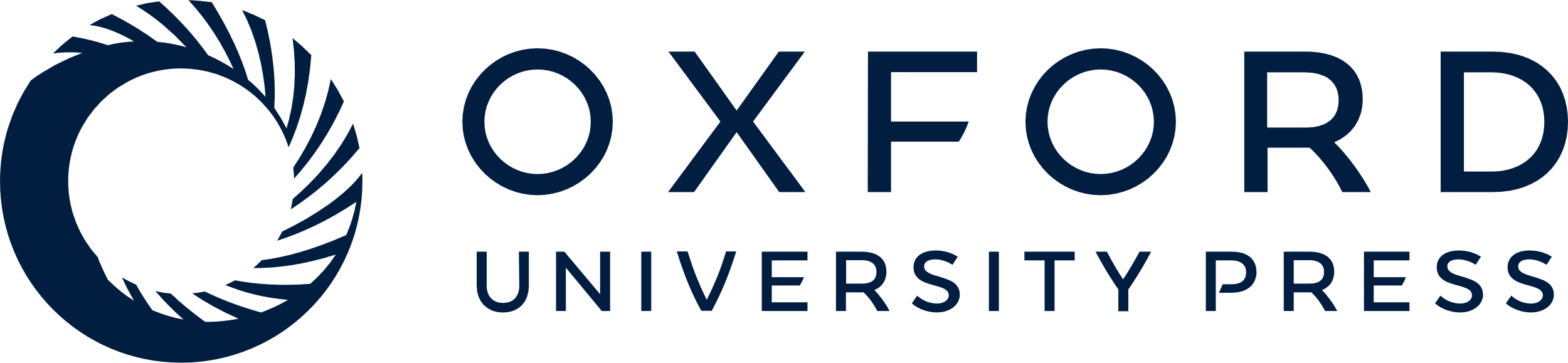 [Speaker Notes: Fig. 3 Effect of ROS generator on H2O2 content of boar sperm. Flow cytometric two-dimensional dot plots of fluorescence intensity of boar sperm from one representative ejaculate dual stained with PI and DCF (viability and H2O2) of boar sperm after 30-min incubation without (A) or with (B) ROS-generating system (1 mM xanthine + 0.1 U xanthine oxidase; hatched bars). C) Exposure to the ROS generator increased sperm H2O2 concentration and induced the appearance of subpopulations of live (viable) sperm with differing concentrations of H2O2 (designated V1, V2, V3 in B and C, containing 3.9%, 10.0%, and 86.0%, respectively). Values are means of DCF intensity ± SE; n = 5 ejaculates; a, b, and c values with no superscripts in common differ; P < 0.05.


Unless provided in the caption above, the following copyright applies to the content of this slide: © 2009 by the Society for the Study of Reproduction, Inc.]